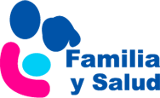 Autoridad Responsable
José Emilio Callejas Pozo. Pediatra
Dolores Hernández Morillas. Pediatra
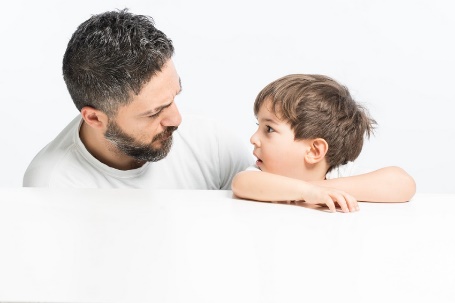 www.familiaysalud.es
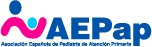 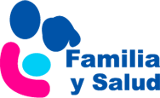 Tipos de estilo educativo
Educativo autoritario
Educativo responsable
Educativo permisivo
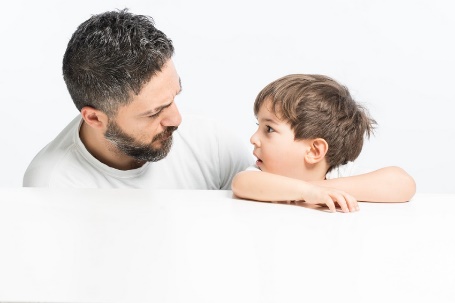 www.familiaysalud.es
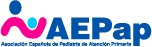 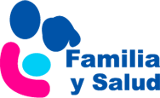 Cómo aconsejar sobre la manera de ejercer la autoridad:
Ser coherentes 
Respuestas de los padres en la misma línea
Enseñar valores positivos
Fomentar la responsabilidad
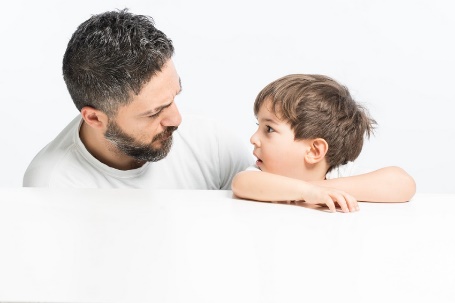 www.familiaysalud.es
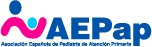 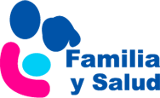 Rasgos de la autoridad positiva:
Objetivos: pocos, claros y compartidos con la pareja
Dar a los niños instrucciones concretas
Valorar los esfuerzos por mejorar
Dar ejemplo
Confiar en el hijo
Reconocer los errores propios
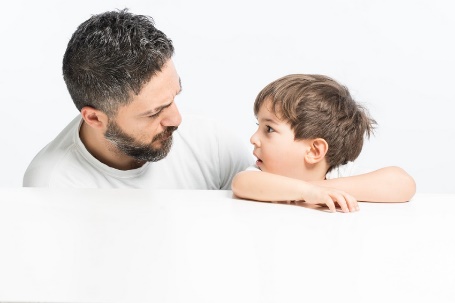 www.familiaysalud.es
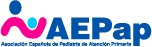